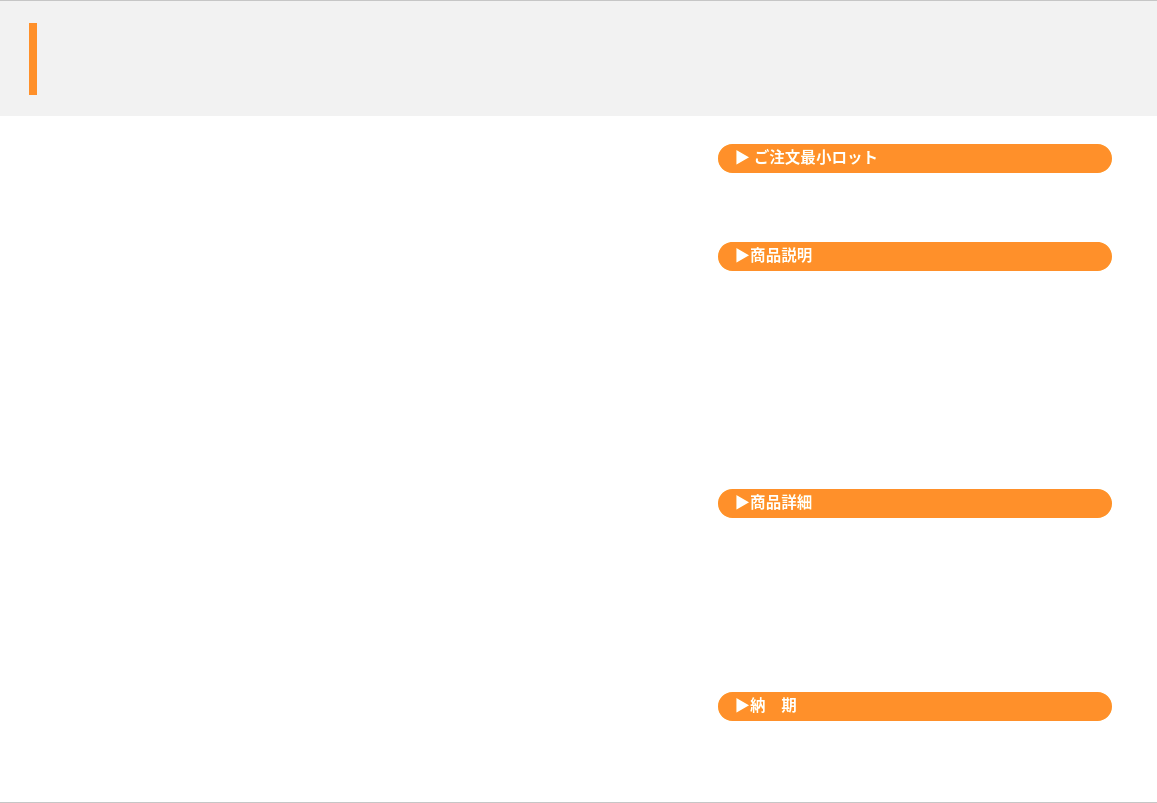 ラゲッジタグ
旅行・ゴルフ・プールや温泉のバッグの目印に
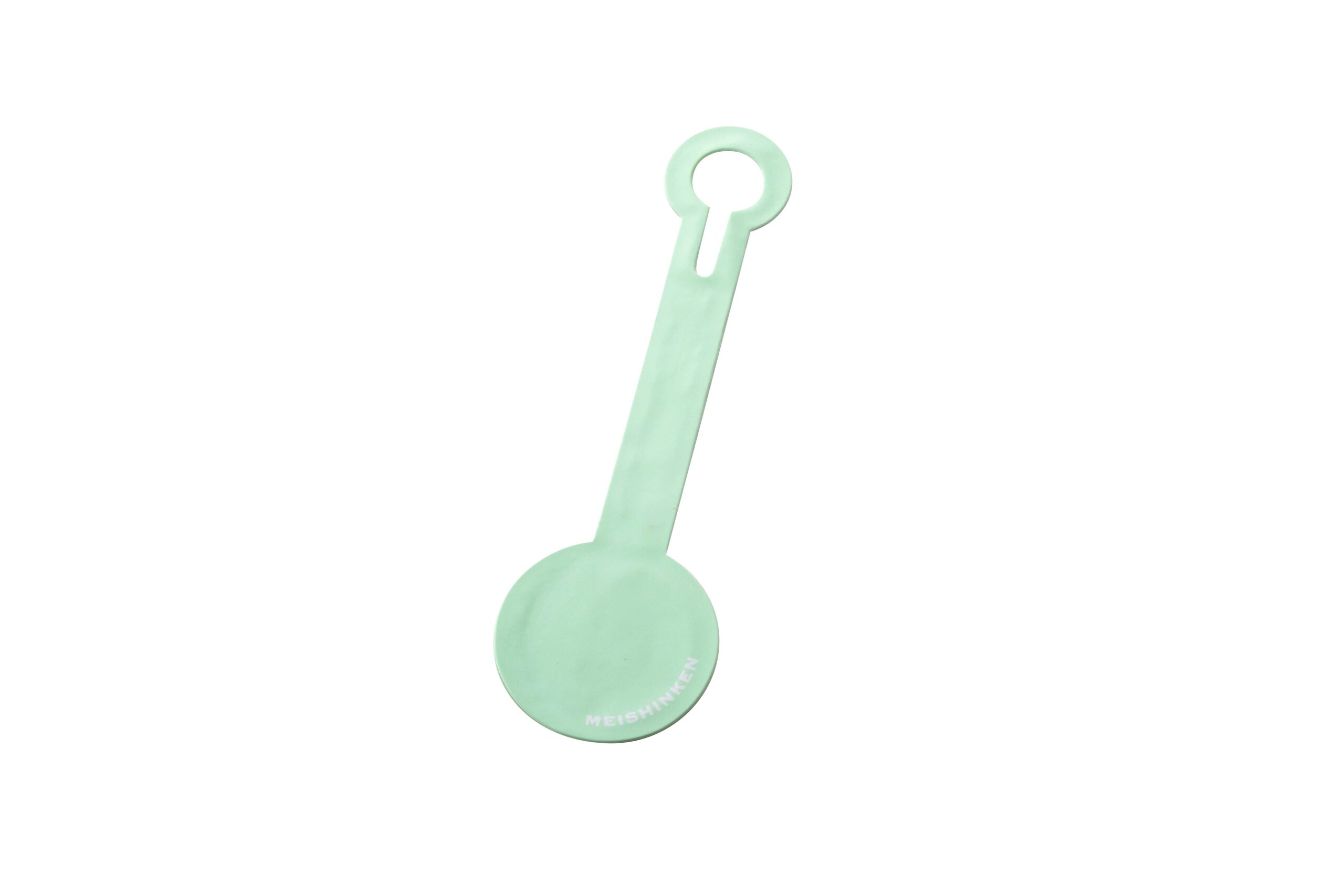 1,000個から
名札っぽく見えないから気兼なく使用できます。
空港や旅先で世界中にPR!ラゲッジタグがオリジナル製作可能です♪オリジナル型&カラフルなタグは新鮮。目立つこと間違いなし!旅行トランク、ゴルフバッグ、スーツケース、ペットキャリーはもちろん水も平気だから、プールバッグや温泉バッグにつけても便利♪オシャレのワンポイントにも。ブランドロゴ、キャラクターはもちろん商品写真をそのままタグにしてもユニークです。
品　番　　org057
サイズ　　参考サイズ：約66x230mm等
材　質　　PVC
印　刷　　シルク・フルカラー
外　装　　個別PP袋入
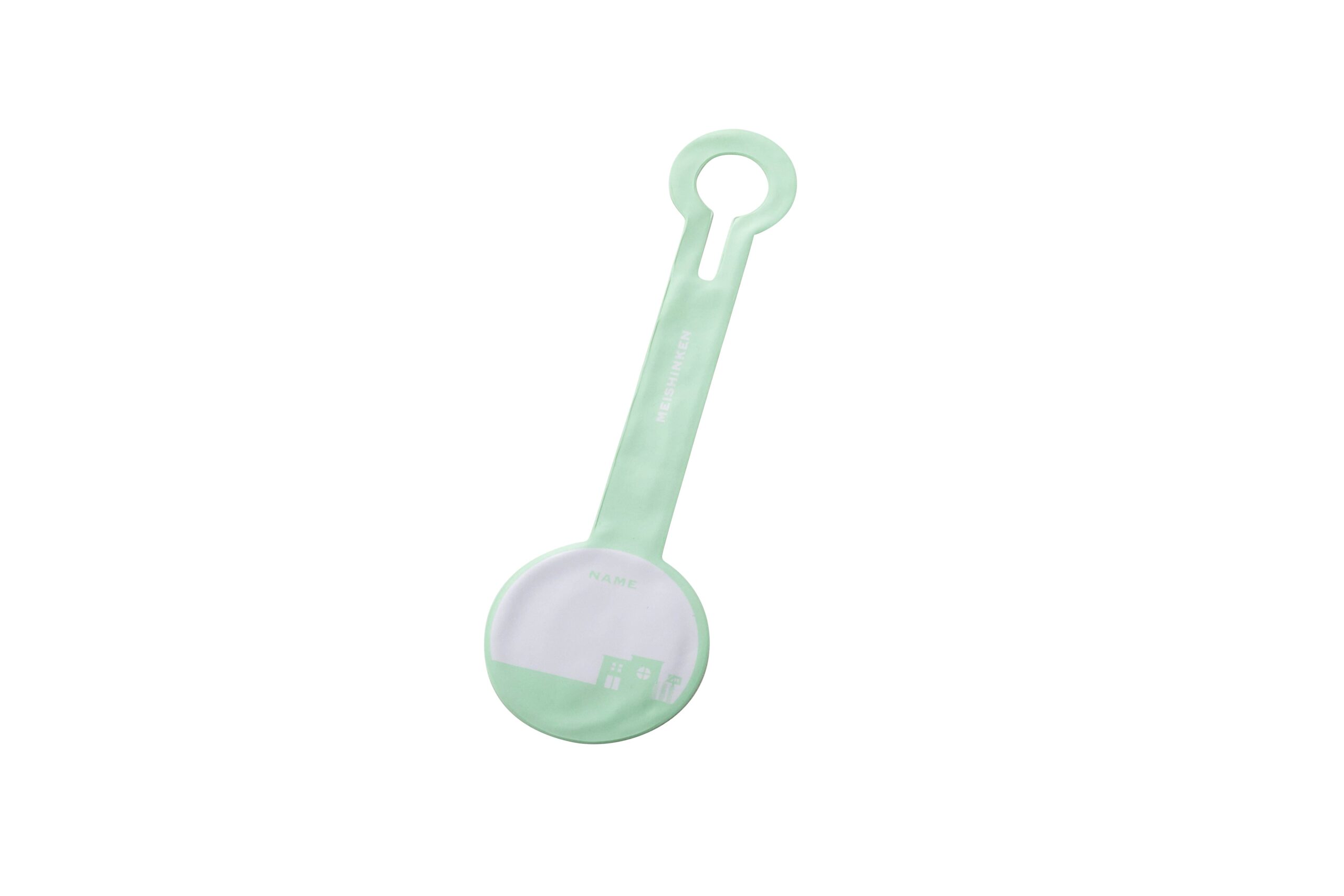 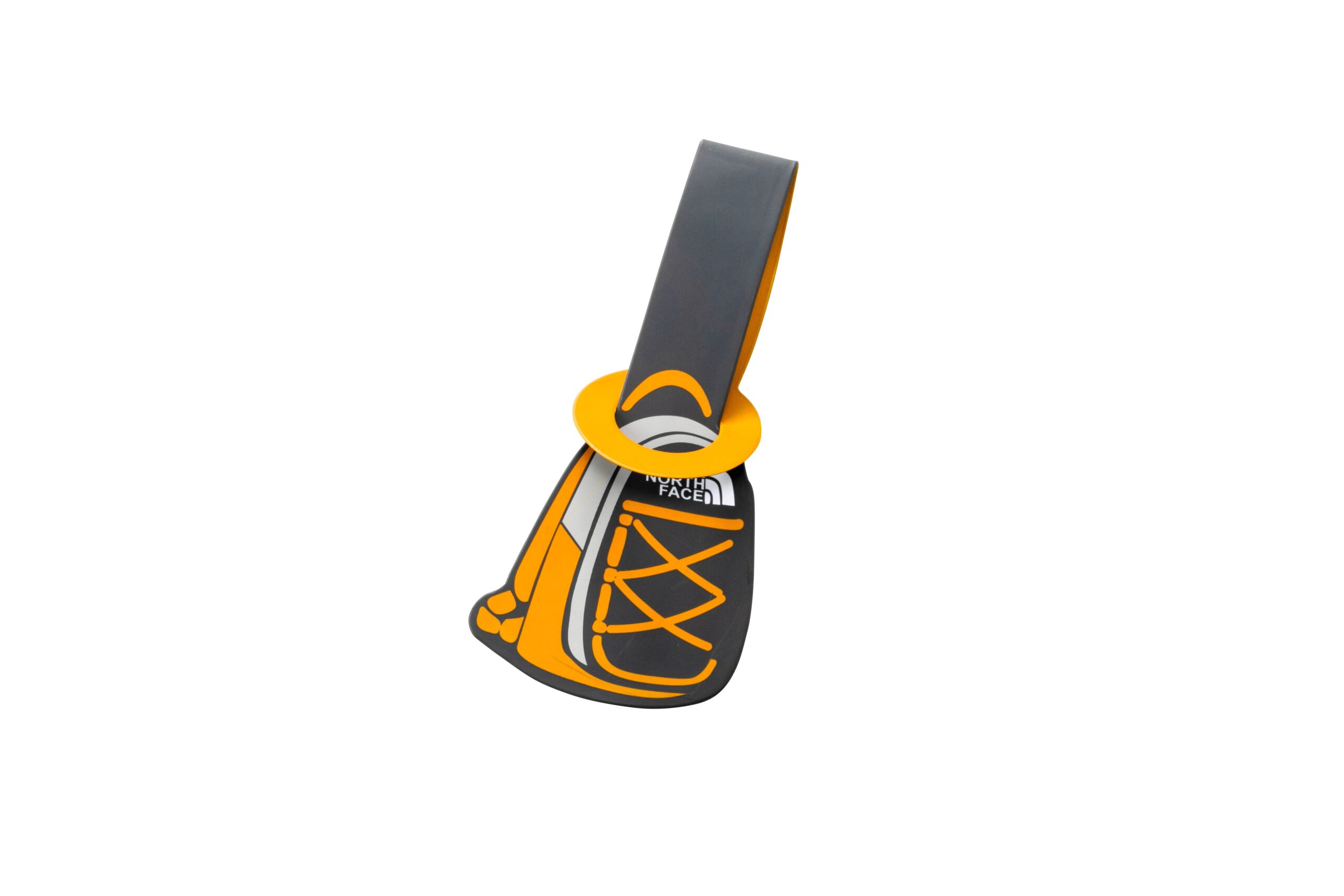 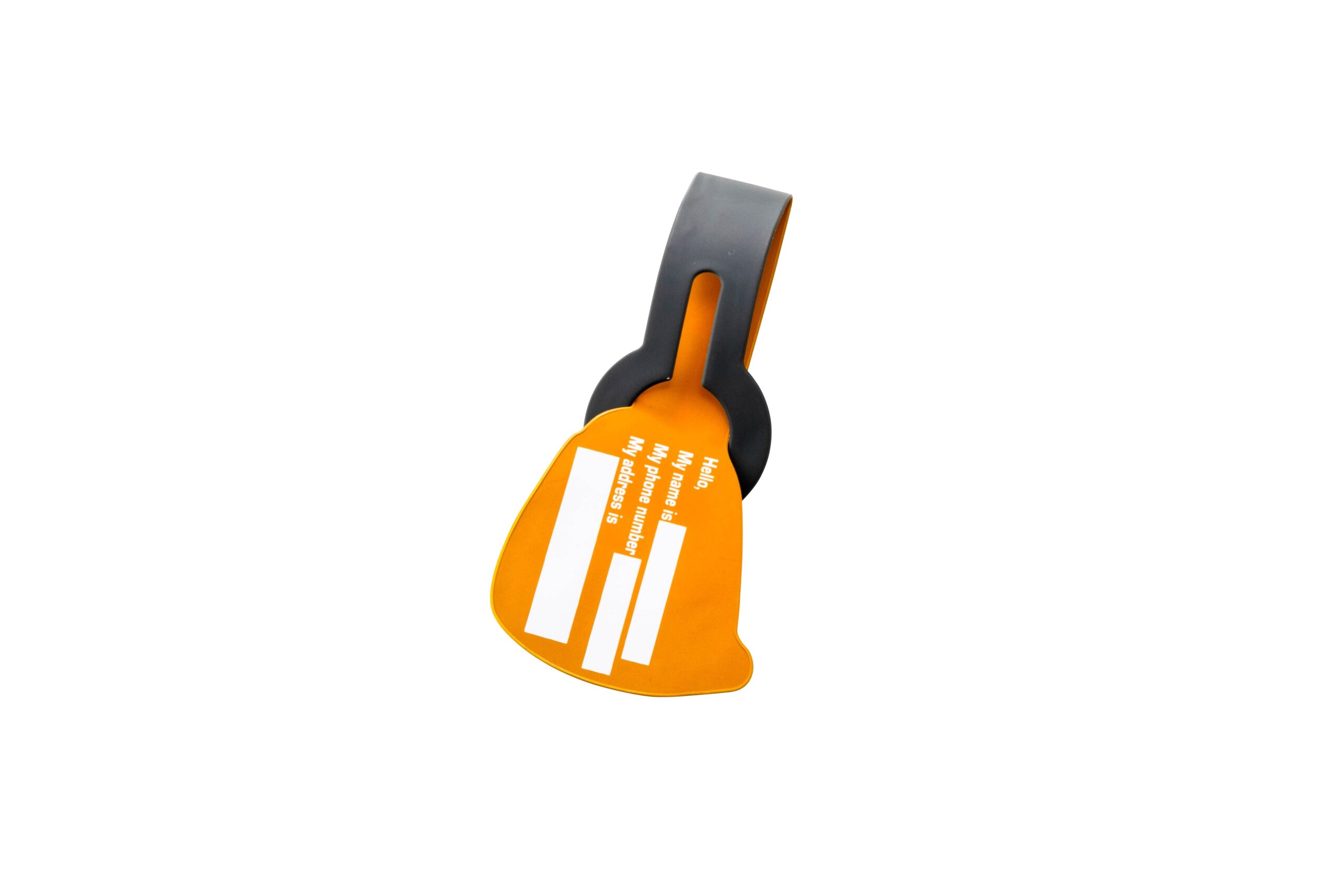 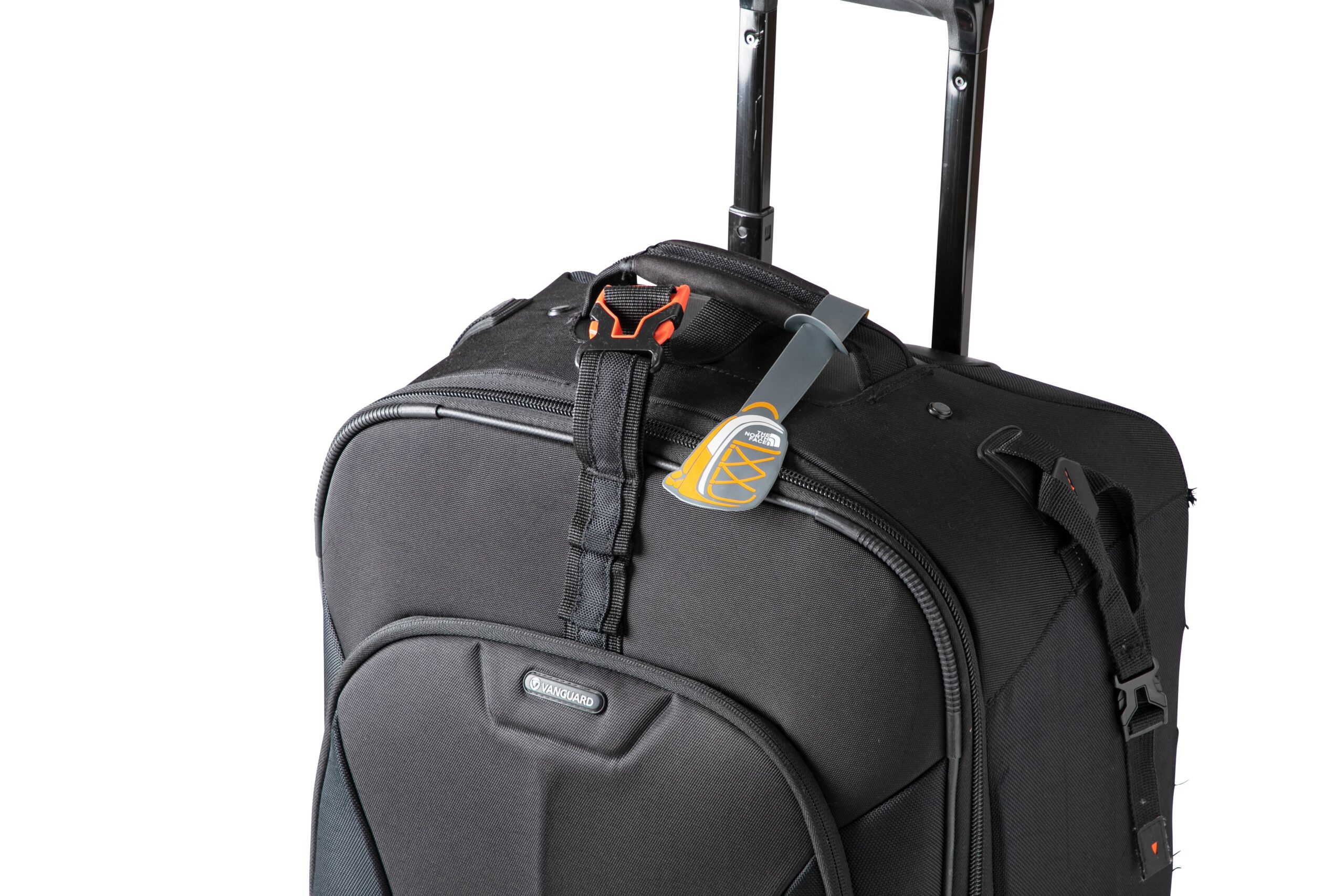 校了後約35日～